Муниципальное бюджетное дошкольное образовательное учреждение «Детский сад №72 «Колокольчик» города Смоленска
Проект«Здоровье детей в наших руках»
Составила:   Киреева Н.В.
«Забота о здоровье –это важнейший труд воспитателя. От жизнерадостности, бодрости детей зависит их духовная жизнь, мировоззрение, умственное развитие, прочность знаний, вера в свои силы».В.А. Сухомлинский
Актуальность
Самая большая ценность, которую получает человек от природы – это здоровье. 
Здоровье человека и нации в целом, является одним из показателей культуры общества. В последнее десятилетие во всем мире наметилась тенденция к ухудшению здоровья детей. Экологические проблемы, различные отрицательные бытовые факторы, химические добавки в продуктах питания, некачественная вода, это лишь некоторые факторы, агрессивно воздействующие на здоровье дошкольника. А ведь здоровье – важнейшая предпосылка правильного формирования детского характера, развития воли, природных способностей.
Ухудшение состояния здоровья детей диктуют необходимость разработки и внедрения мероприятий оздоровительного характера, на улучшение состояния здоровья детей, снижение их заболеваемости
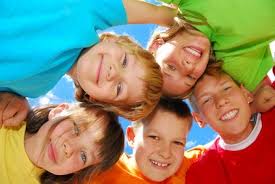 Цель:
Создать единое здоровьесберегающее пространство для формирования навыков здорового образа жизни у детей  младшего дошкольного возраста.
Задачи:
Формировать у детей первичные  представления о здоровье и здоровом образе жизни.
Способствовать развитию у детей интереса к развитию своего организма и его возможности.
Совершенствовать практические навыки здорового образа жизни.
Развивать у ребенка готовность самостоятельно и эффективно решать задачи, связанных с поддержанием, укреплением и сохранением своего здоровья.
Воспитывать бережное и заботливое отношение к своему здоровью и здоровью окружающих.
Направления работы
Главные факторы здоровья.
Закаливание
Здоровьесберегающие технологии
Здоровьесберегающие технологии - это система мер, включающая  взаимосвязь и взаимодействие всех факторов образовательной среды, направленных на сохранение здоровья ребёнка на всех этапах обучения и развития
Здоровьесберегающие технологии
Утренняя гимнастика
Подвижные игры
Бодрящая гимнастика после сна
Дыхательная гимнастика, пальчиковая гимнастика, точечный массаж
Закаливание
Для формирования у детей представлений о здоровом образе жизни используются следующие формы работы
НОД познавательного цикла по областям здоровья и безопасности
Беседы о соблюдении правил личной гигиены     
Закаливание
Прогулки
Подвижные игры
Создание игровых ситуаций по формированию дружелюбного отношения друг к другу
Беседы по формированию бережного отношения к своему здоровью, формирования понятия «не вреди себе сам»
Этапы реализации проекта
Соблюдение правил личной гигиены
Фруктовый завтрак
Бодрящая гимнастика
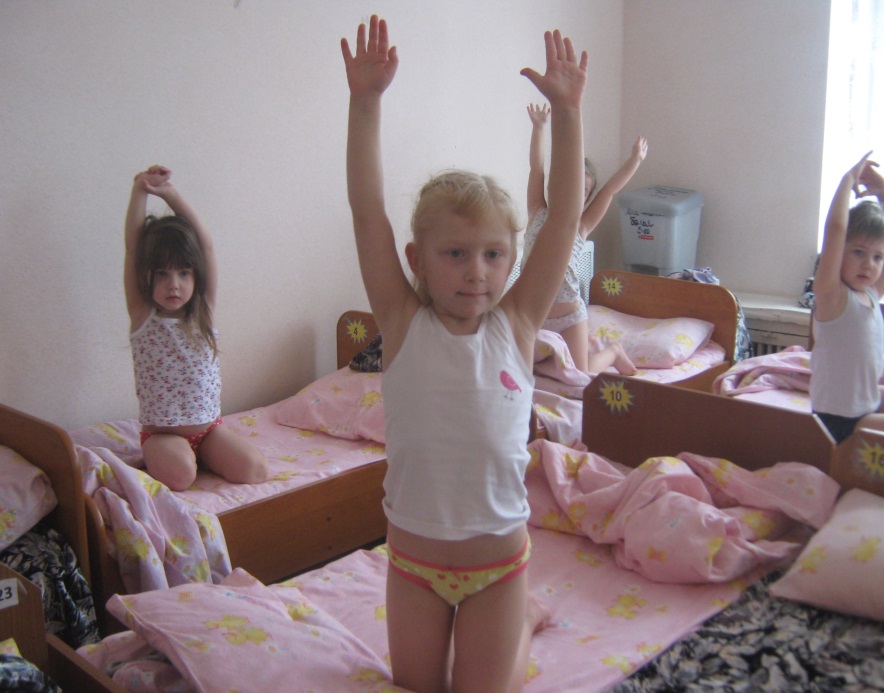 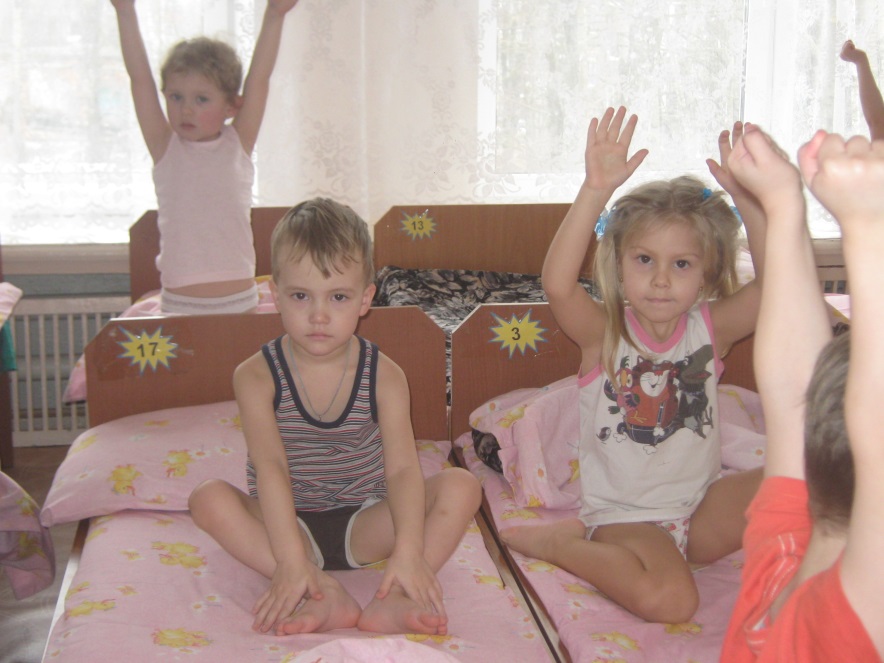 Закаливание обеспечивает тренировку защитных сил организма, повышение устойчивости к воздействию меняющихся факторов окружающей среды и являются необходимым условием оптимального развития ребенка
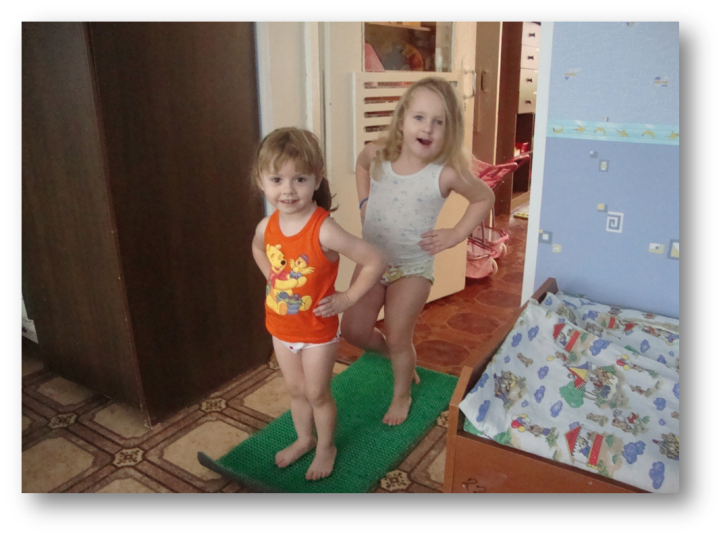 Закаливание
Дыхательная гимнастика
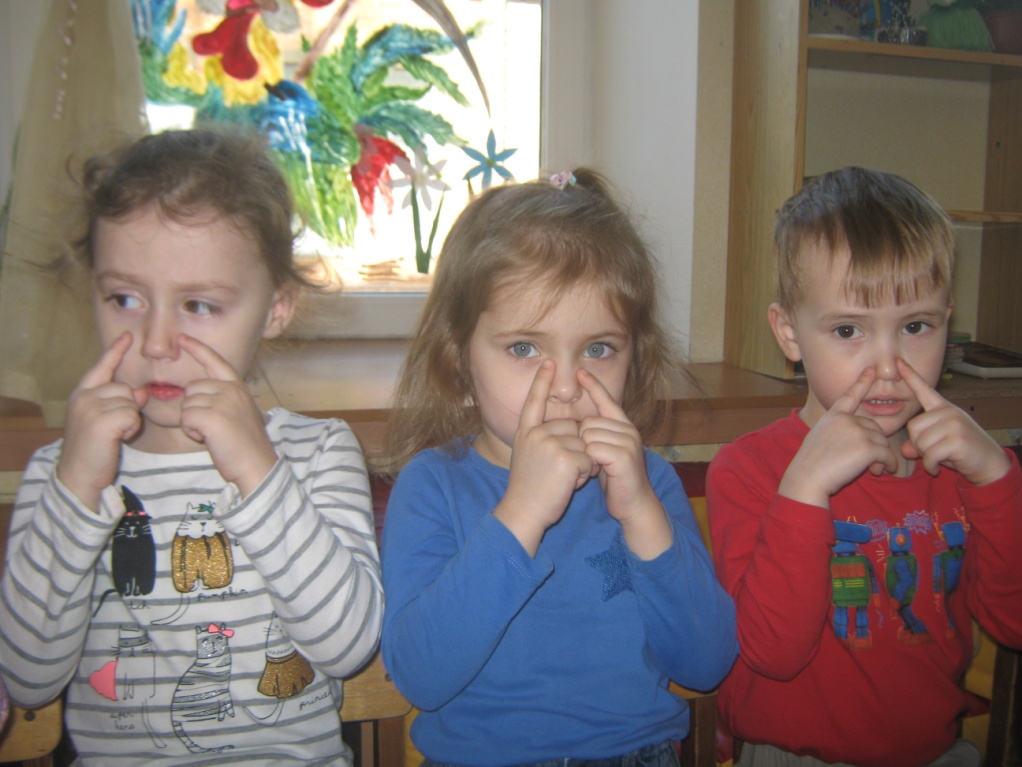 Подвижные игры
Прогулка и игры на свежем воздухе
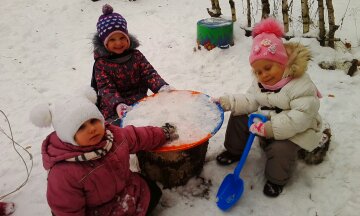 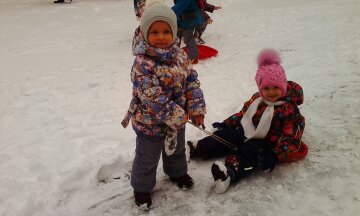 Активная двигательная деятельность ребенка способствует укреплению  сердечно-сосудистой и дыхательной систем в организме, улучшению обменных процессов.
Формирование дружеского отношения друг к другу
Взаимодействие с родителями
Ни одна, даже самая лучшая оздоровительная программа не сможет дать полноценных результатов, если она не реализуется совместно с семьей, если в дошкольном учреждении не создано детско-взрослое общество (детей-родителей-педагогов), для которого характерно содействие друг другу, учет возможностей и интересов каждого, его прав и обязанностей. Следовательно, данную проблему дошкольника можно решить только при поддержке, желании и тесном сотрудничестве с семьёй
Формы взаимодействия с родителями
информация в родительских уголках, в папках передвижках, в библиотеке детского сада;
 различные консультации, устные журналы и дискуссии с участием психолога, медиков, специалистов по физическому образованию;
 семинары-практикумы, деловые игры;
 «открытые дни» родителей с просмотром и проведением разнообразных занятий, закаливающих процедур;
 совместные физкультурные досуги, праздники;
 анкетирование родителей по вопросу воспитания здорового ребенка